Extended Operator 4.0Bring back the human worker into the center of the semi-automated systems
Dr. Tamás RUPPERTUniversity of Pannonia, Hungary
Networking event on Digital and Emerging Technologies and 
Human-centred AI

24 January, 2022
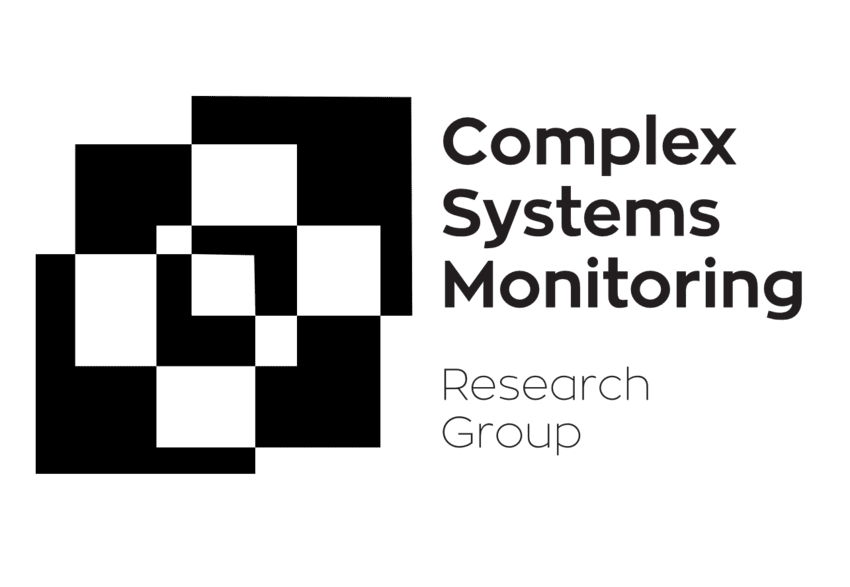 University of Pannonia
University of Pannonia situated in Central-Transdanubia, Hungary, close to Lake Balaton 
Acts as Educational Institution, Resarch Institution, R&D Institution
5 Faculties: Business and Economics, Engineering, Modern Philology & Social Sciences, Information Technology, Business Adminstration 
Campuses in 4 locations (Veszprém, Kőszeg, Nagykanizsa, Zalaegerszeg)
Landscaped campus
Wide international opportuinties for students & Scholarship opportunities
University of Pannonia has several implemented projects under Erasmus+, H2020, Interreg, Visegrand Fund, Life and Eureka programmes
Project specialization depend on the role of the involved research group or Faculty
Renewing environment, up-to-date infrastructure and technical facilities
Internationally renowned professors, well-trained instructors, acknowledged professionals of business sector
Extensive cooperation with industrial companies and service providers in the teaching process and technology transfer
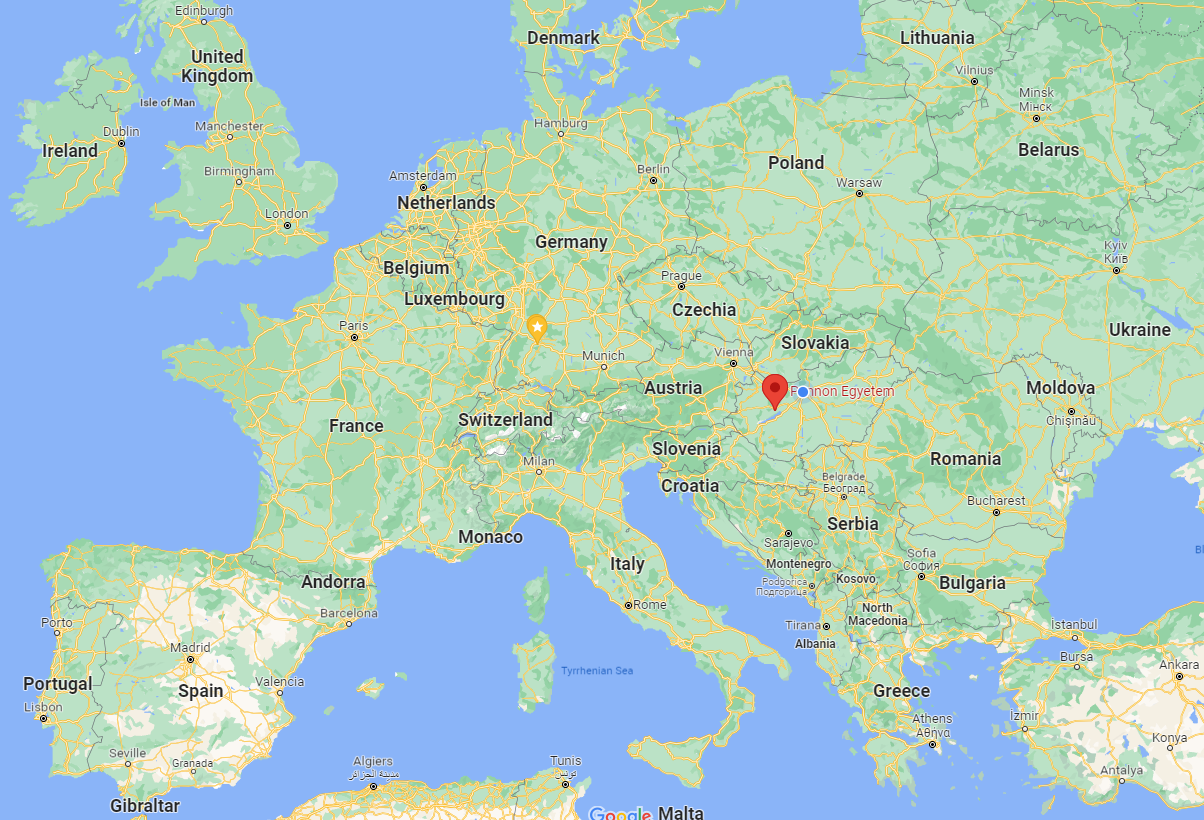 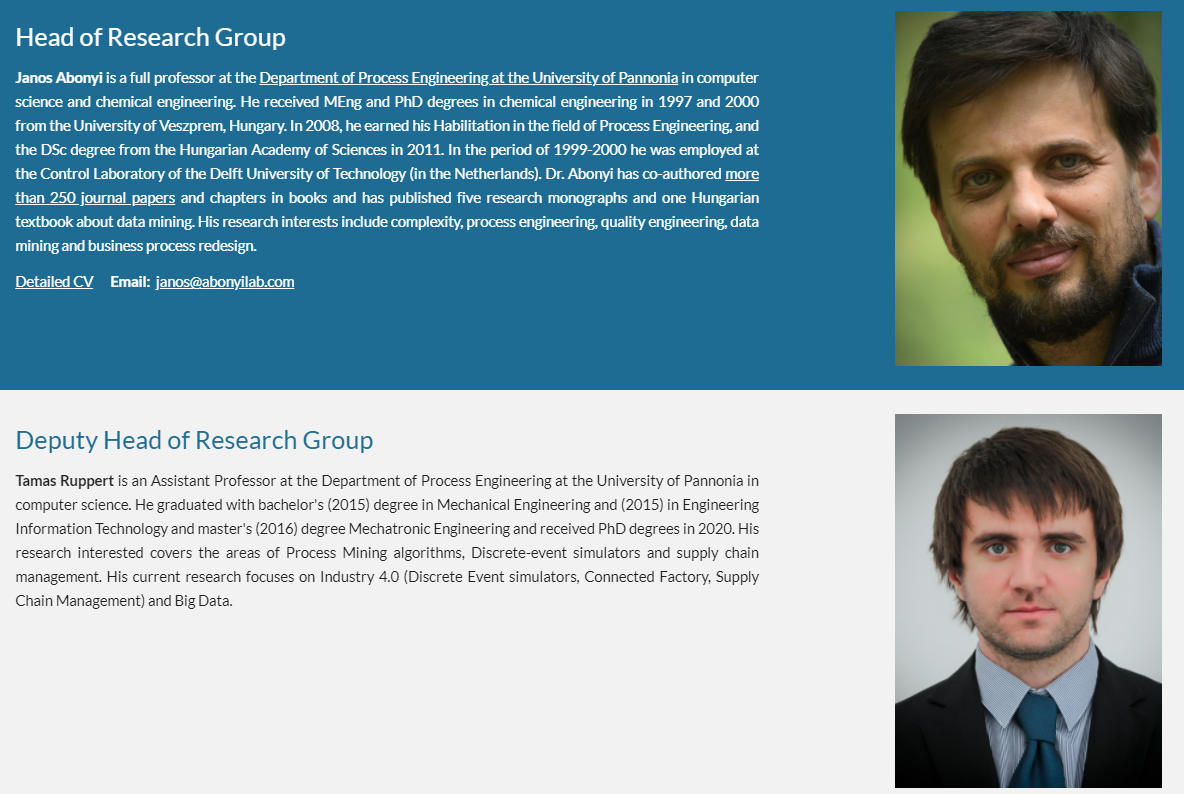 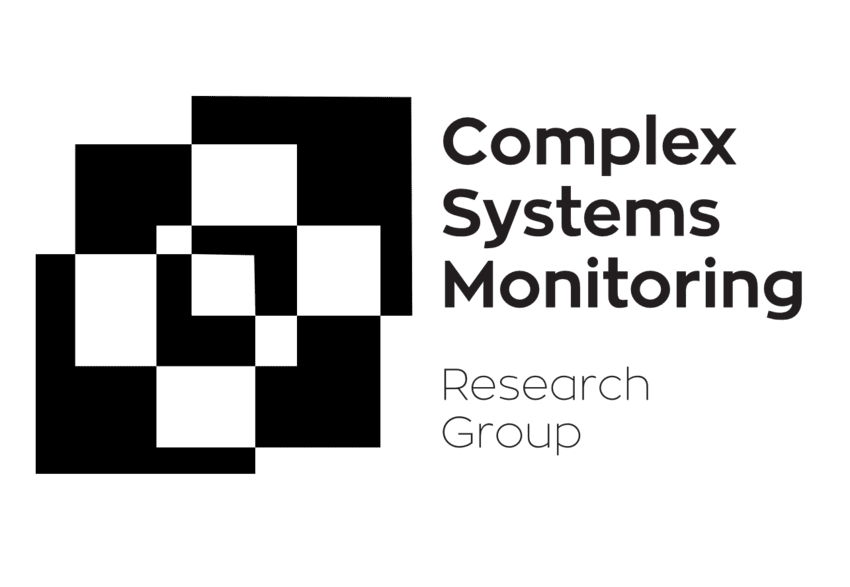 Main pillars of the extended Operator 4.0
Cooperation and collaborationIntroduction of the Intelligent Collaborative Space concept
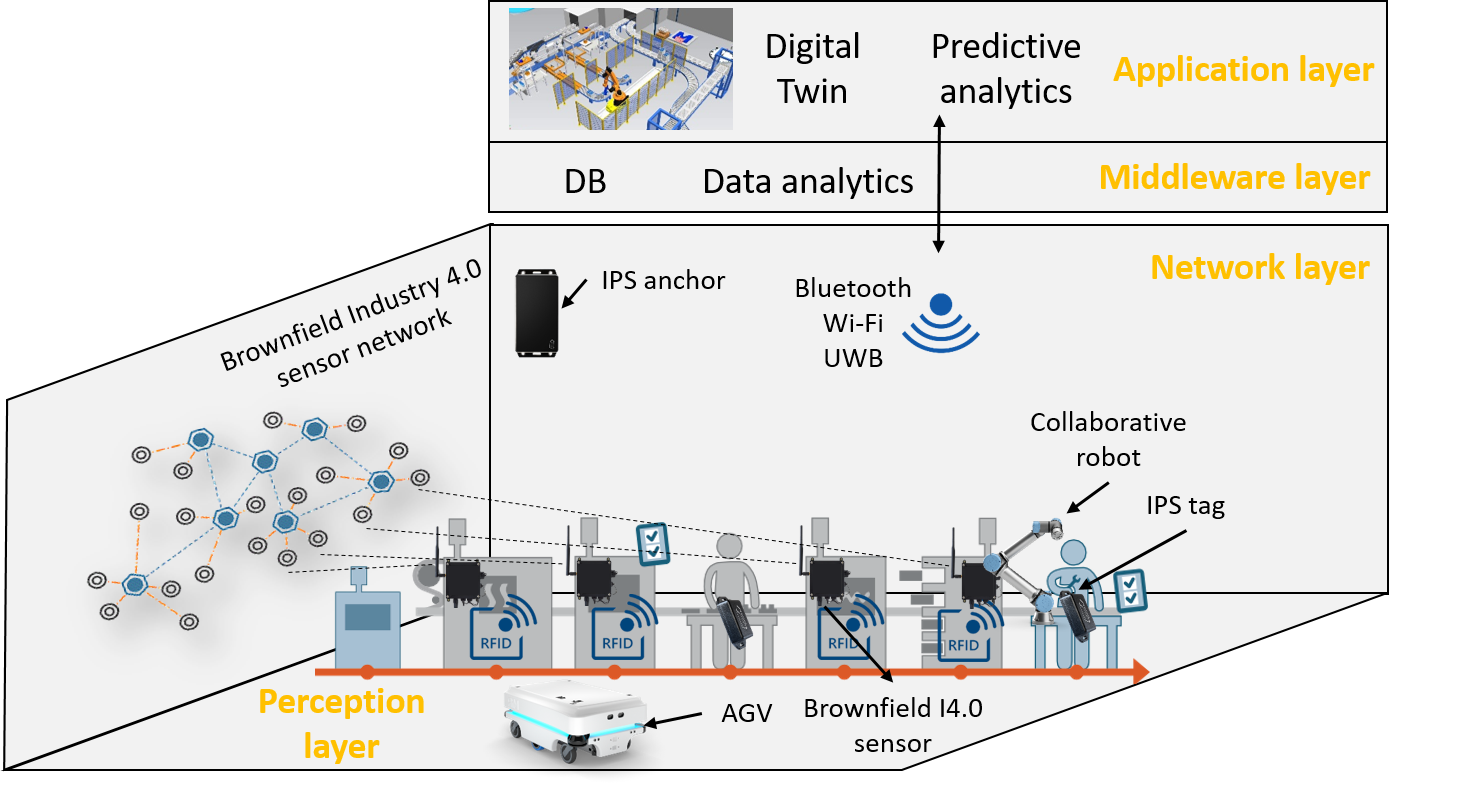 Dr. Tamás RUPPERTruppert@abonyilab.comabonyilab.com
Operator 4.0 community
Call for collaboration to apply a proposal for HORIZON-CL4-2022-HUMAN-01-01: AI for human empowerment (AI, Data and Robotics Partnership) (RIA) call
operator4.com/call-for-collaboration
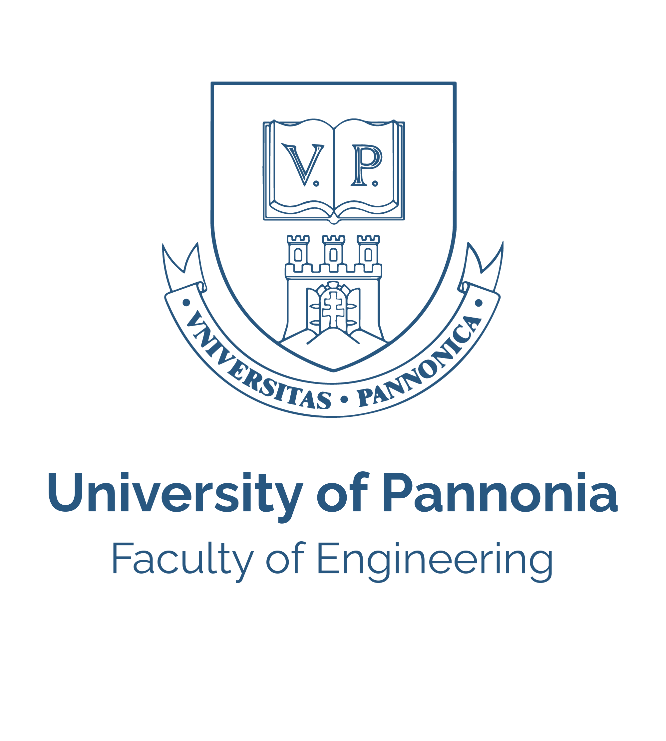 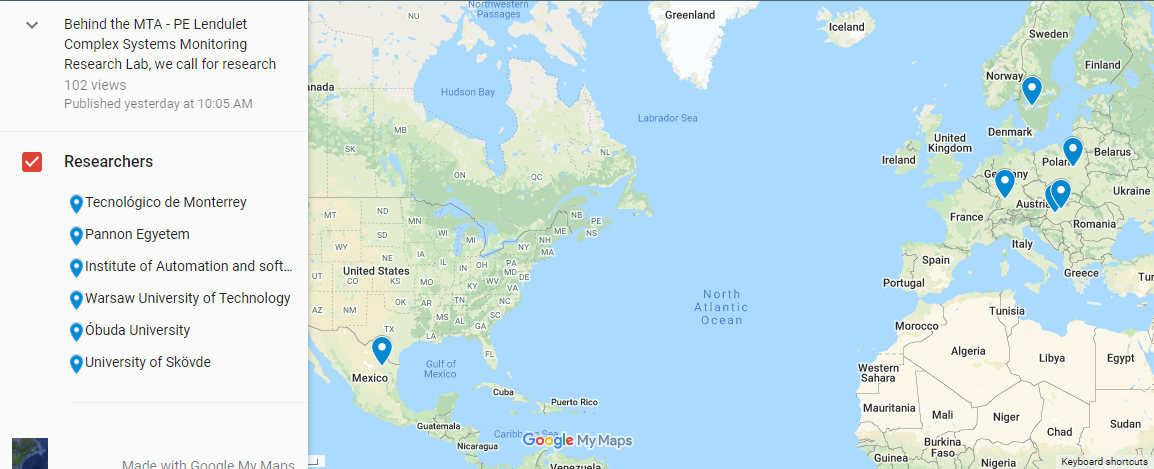 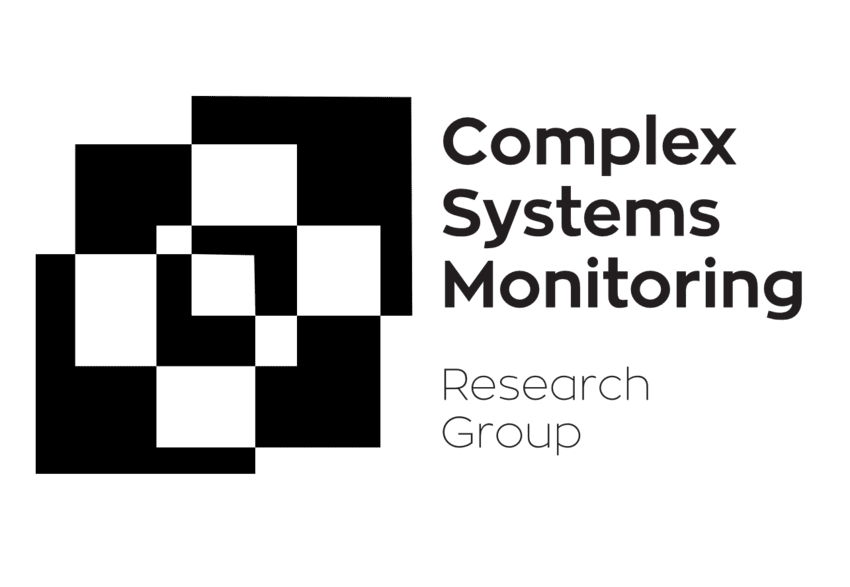